LLATÍ
2n BATXILLERAT
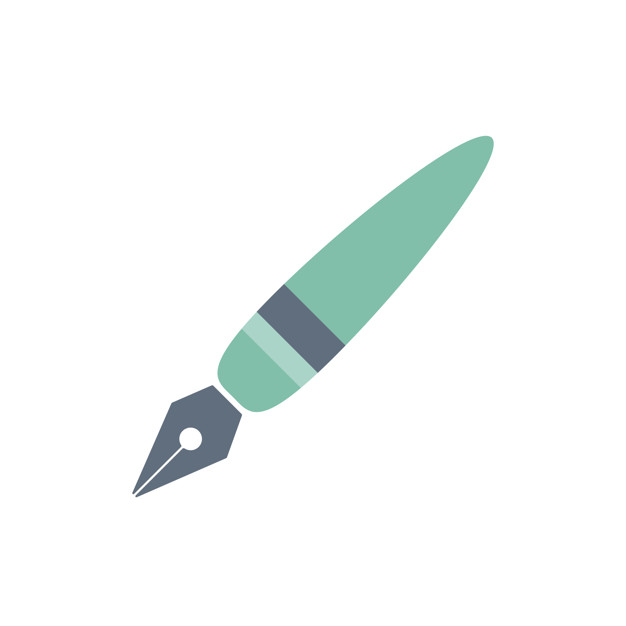 Llatinismes
Verbs:  
Tema de present: Veu activa i passiva: present, pretèrit imperfet i futur imperfet d’indicatiu / present i pretèrit imperfet de subjuntiu.
Tema de perfet: Veu activa i passiva: pretèrit perfet, pretèrit plusquamperfet, futur perfet d’indicatiu/ pretèrit perfet i pretèrit plusquamperfet de subjuntiu. 
Participis de present i passat.
Infinitius de present i passat. 
Sintaxi:   
Oracions amb participi concertat i participi no concertat.
Oracions amb infinitius. 
Oracions subordinades introduïdes per CUM (temporals i temporals-causals).
Oracions subordinades introduïdes per UT (completives, finals, consecutives, completives). 
Oracions subordinades introduïdes per NE (completives i finals).
Oracions subordinades introduïdes per UT NON (consecutives).
Oracions de relatiu.
Oracions en veu passiva.
TEMARILLENGUA
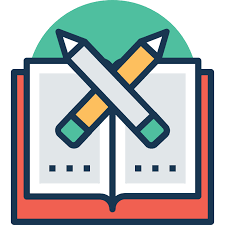 Autors:
Horaci
Ovidi
Plaute i Terenci
Tit Livi
Virgili
Ciceró



Lectures: 

Ovidi. Les metamorfosis (selecció). 
Plaute, Els bessons (obra completa).
TEMARILITERATURA
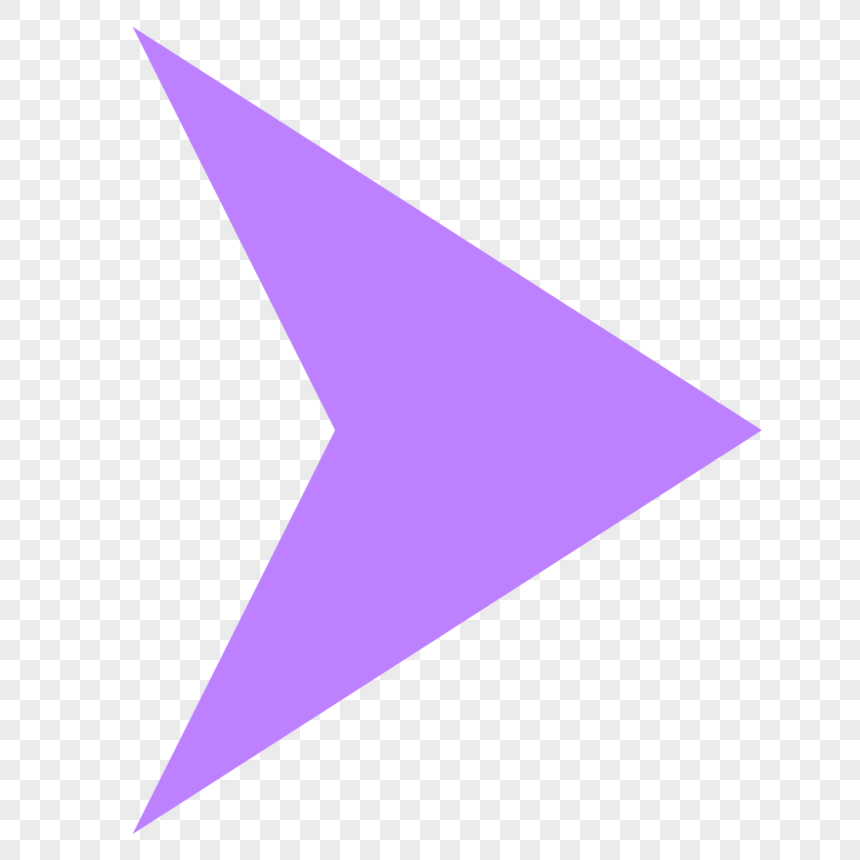 IMPORTANT!
COMPRAR LLIBRE DE LECTURA 1R TRIMESTRE:
PLAUTE, Els bessons. Introducció, traducció i notes d’Esther Artigas, Martorell (Adesiara, aetas 13) 2012.  ISBN: 978-84-92405-45-9
Cada trimestre efectuarem 3 controls: 
2 de llengua     60%
1 de literatura  40 %
AVALUACIÓ 2n BATXILLERAT
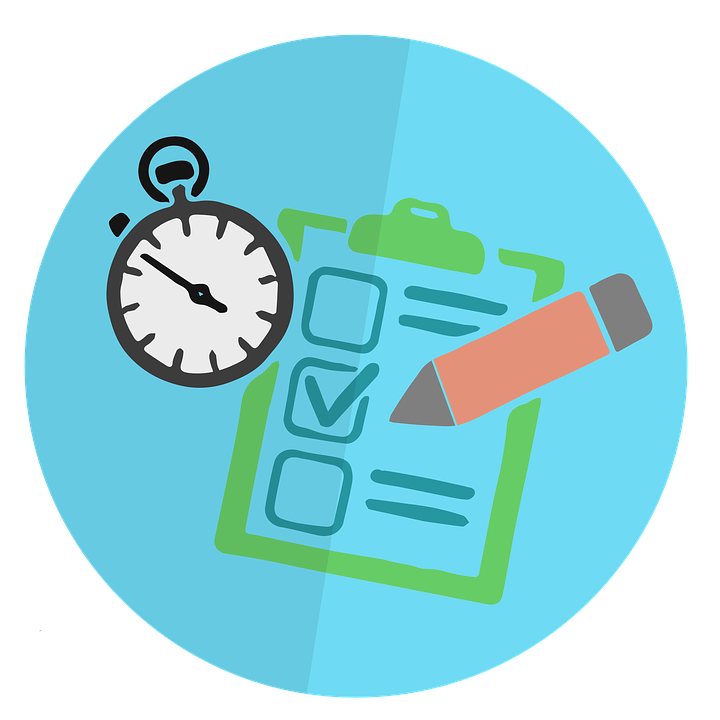 AGAFEU L’AGENDA PER MARCAR LES DATES!
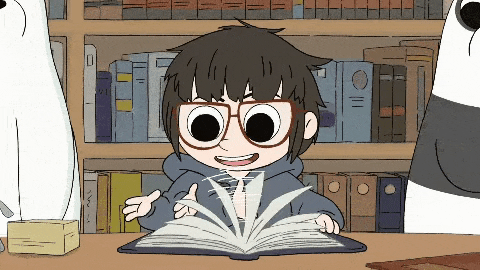 AQUEST CURS ÉS MOLT CURT!PER TANT, ENS HEM DE POSAR LES PILES DES DEL PRIMER DIA!
1r trimestre: 12/09/19- 10/11/19
2n trimestre: 11/12/19- 16/02/20
3r trimestre: 17/02/20- 05/05/20